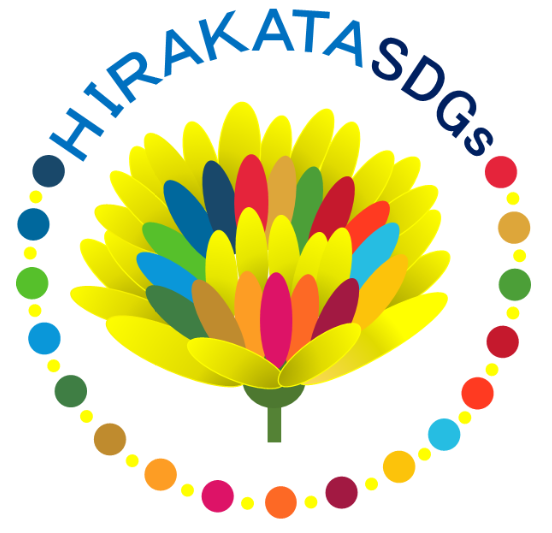 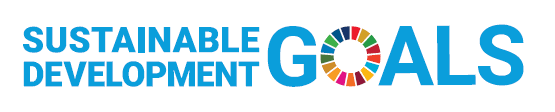 私たちはSDGsの達成に向け 笑顔の輪をひろげる取り組みを推進します
企業ロゴ等
企業・団体Data
「キャッチフレーズ」
【代表者】●●●●／【TEL】000-123-4567
【住所】●●市●●町●●●●●●
【Mail】
【HP】
【担当】
事業者・団体名
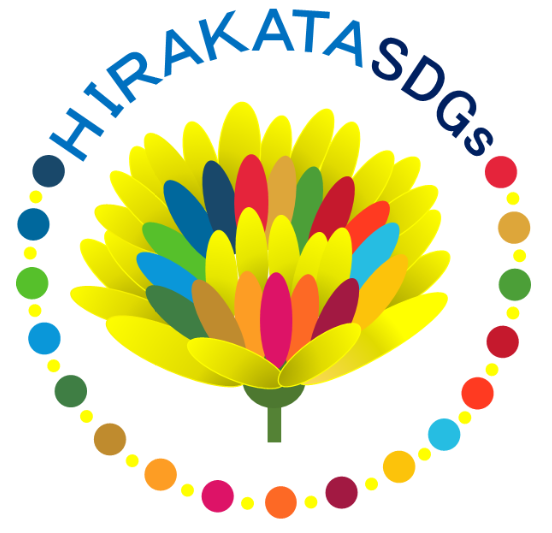 SDGs Action
人とまち、
その未来の笑顔に
つなげていくため、
わたしたちは行動する
○○○○○○○○○○○○○○○○○○○○○○○○○○○○○○○○○○○○○○○○○○○○○○○○○○○○○○○○○○○○○○○○○○○○○○○○○○○○○○○○○○○○○○○○○○○○○○○○○○○○○○○○○○○○○○○○○○○○○○○○○○○○○○○○○○○○○○○○○○○○○○○○○○○○○○○○○○○○○○○○○○○○○○○○○○○○○○○○○○○○○○○○○○○○○○○○○○○○○○○○○○○○○○○○○○○○○○○○○○○○○○○○○○○○○○○○○○○○○○○○○○○○○○○○○○○○○○○○○○○○○○○○○○○○○○○○○○○○○○○○○○○○○○○○○○○○○○○○○○○○○○○○○○○○○○○○○○○○○○○○○○○○○○○○○○○○○○○○○○○○○○○○○○○○○○○○○○○○○○○○○○○○○○○○○○○○○○○○○○
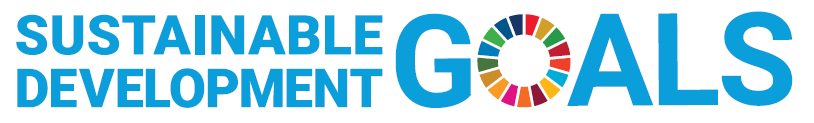 Profile
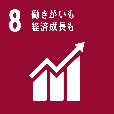 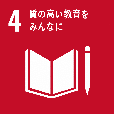 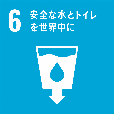 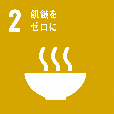 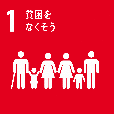 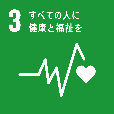 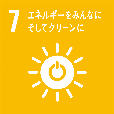 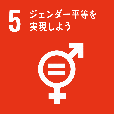 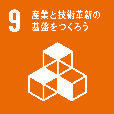 ○○○○○○○○○○○○○○○○○○○○○○○○○○○○○○○○○○○○○○○○○○○○○○○○○○○○○○○○○○○○○○○○○○○○○○○○○○○○○○○○○○○○○○○○○○○○○○○○○○○○○○○○○○○○
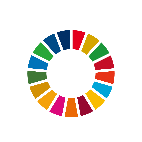 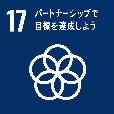 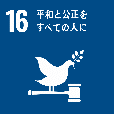 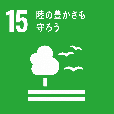 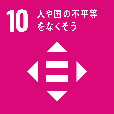 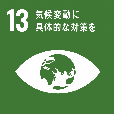 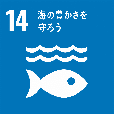 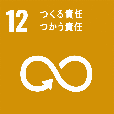 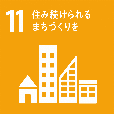 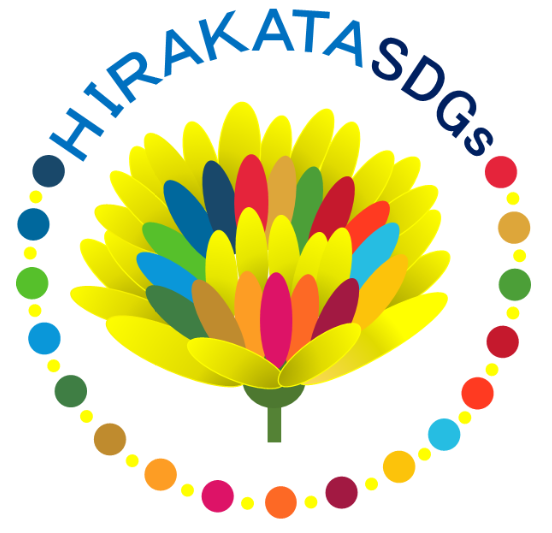 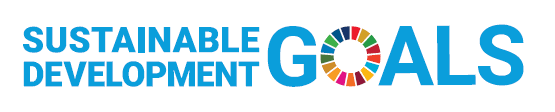 記載要領
私たちはSDGsの達成に向け 笑顔の輪をひろげる取り組みを推進します
企業ロゴ等
企業・団体Data
「持続的に発展し、一人ひとりが輝くまち 枚方」を目指して！
【代表者】枚方　太郎／【TEL】072-841-1221 【住所】枚方市大垣内町2丁目1番20号
【Mail】kikaku@city.hirakata.osaka.jp／
【HP】https://www.city.hirakata.osaka.jp/
【担当】枚方　花子
枚方市役所株式会社
Profile
SDGsの取り組みを紹介
※登録申込書様式の
「２．」の内容を参照
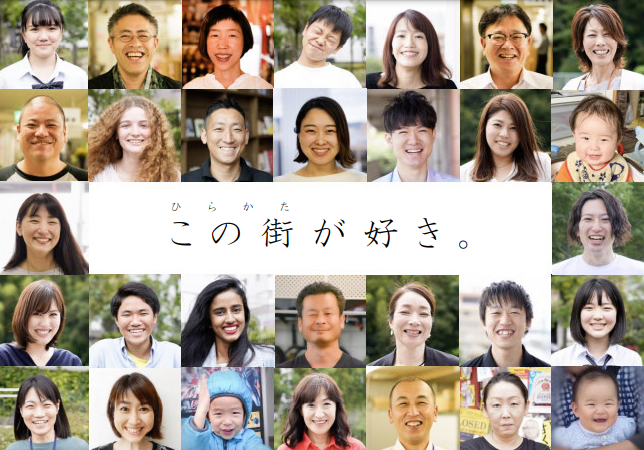 私たちは、 ○○○○○○○○○○○○○○○○○○○○の取り組みを推進します！
【ゴール３】
私たちは、枚方市において□□の取り組みをすることにより、社会に●●を提供し、△△に貢献します。
【ゴール１１】
□□を活用した▲▲の販売により、●●の価値向上と△△の実現に貢献します。
【ゴール○○】○○○○○○○○○○○○○○○○○○○○○○○○○○○○○○○○○○○○○○○○○○○○○○○○○○○○○○○○
○○○○○○○○○○○○○○○○○○○○○○○○○○○○○○○○○○○○○○○○○○○○○○○○○○○○○○○○
○○○○○○○○○○○○○○○○○○○○○○○○○○○○○○○○○○○○○○○○○○○○○○○○○○○○○○○○ ○○○○○○○○○○○○○○○○○○○○○○○○○○○ ○
黄色枠内は事業者・団体様のPRとして
自由にアレンジしていただいて構いません

※過度な営業活動とならないようご留意ください
※事業者・団体様のPR写真（皆様の笑顔の写真）等を掲載してください
（掲載写真等がない場合は、既存のテンプレートをご使用ください）
SDGs Action
登録申込書様式の
「★事業者・団体等の概要」
の内容を参照
関連するSDGsのゴールを選択
（該当しないアイコンは削除してください）
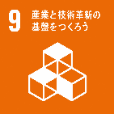 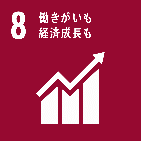 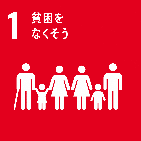 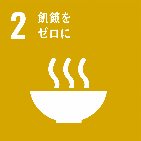 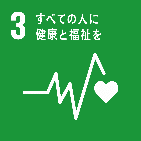 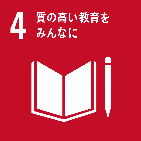 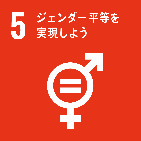 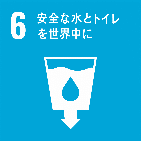 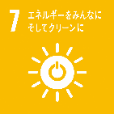 私たち枚方市役所株式会社は、△△を通じて□□を行っている会社です。 ○○○○○○○○○○○○○○○○○○○○○○○○○○○○○○○○○○○○○○○○○○○○○○○○○○○○○○○○○○○○○○○○○○○○○○○○○○○○○○○○○○○○○○○
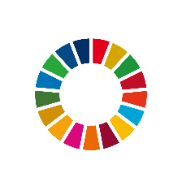 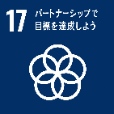 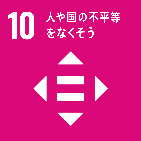 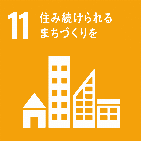 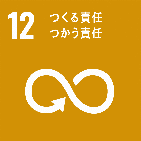 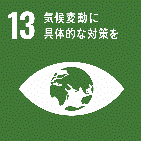 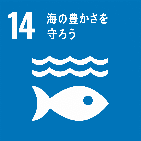 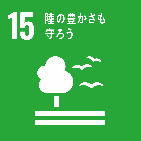 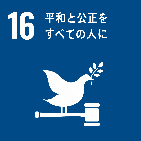